Anne-Sophie Lampe
Counsel, Technologies – Media – IP
August Debouzy
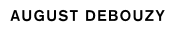 E-commerce and regulation
AGENDA

New e-commerce practices leading to new regulation – 
Focus on platforms from the EU and French law perspective
Marketplace and selective distribution network: the ECJ Coty Judgment of 2017
The rise of the online illicit trade and the limits of the existing legal framework
Paris 2018
I The Next Tech Law Revolution I
2
1. New e-commerce practices leading to new regulation
Multiplication and evolution of e-commerce players:
brands creating their own websites to sell their goods and/or services
marketplaces 
collaborative platforms 
online price comparators, etc.

The changes in the e-commerce landscape lead to a review of the legal framework
Paris 2018
I The Next Tech Law Revolution I
3
1. New e-commerce practices leading to new regulation
Focus on platforms
From a EU perspective

In 2016:
it promoted self-regulation and co-regulation to enable the development of strong platform ecosystems (Communication from the Commission, Online Platforms and the Digital Single Market Opportunities and Challenges for Europe – May 25, 2016)

it defined the “collaborative economy”: 
            “business models where activities are facilitated by collaborative platforms that create an open           
              marketplace for the temporary usage of goods or services often provided by private individuals. The 
              collaborative economy involves three categories of actors:  
(i) service providers who share assets, resources, time and/or skills - these can be private  individuals offering services on an occasional basis (“peers”) or service providers acting in  their professional capacity ("professional services providers");  
(ii) users of these; and  
(iii) intermediaries that connect - via an online platform - providers with users and that facilitate transactions between them (‘collaborative platforms’).” 

it published non-binding legal guidance and policy orientation on the sustainable development of the collaborative economy (Communication from the Commission, A European agenda for the collaborative economy - June 2, 2016)
Paris 2018
I The Next Tech Law Revolution I
4
1. New e-commerce practices leading to new regulation
Focus on platforms
From a EU perspective

In 2018: 
proposal for a EU Regulation promoting fairness and transparency for business users of online intermediation services (April 26):
increasing transparency by online intermediaries for the benefit of business users
encouraging non-judicial dispute resolution between online intermediaries and their business users
monitoring the effect of the new rules
Paris 2018
I The Next Tech Law Revolution I
5
1. New e-commerce practices leading to new regulation
Focus on platforms
From a French law perspective

Several Acts were adopted since 2014 to promote a loyal, clear and transparent information toward both (i) consumers and (ii) business users using online platforms to reach consumers
notably: Law of October 7, 2016 (loi dite Lemaire) setting a legal definition of an online platform provider: 
“Any natural or legal person offering, on a professional basis, including for free, an online communication service to the public that is based on:
1° Ranking or referencing contents, goods or services offered or uploaded by third parties by using computerised algorithms;
2° allowing several parties to get in contact with one another for the sale of goods, the provision of services or the exchange or sharing of content, goods or services.”

the definition covers all types of platforms

3 implementing decrees (dated September 29, 2017 and applicable as from January 1, 2018 and January 1, 2019) and 3 main purposes:
loyalty, transparency and information obligations for the online platforms providers
elaboration of a guide of good practice for highly visited platforms 
specific obligations to regulate consumers’ online reviews
Paris 2018
I The Next Tech Law Revolution I
6
2. Marketplace and selective distribution network: the Coty Judgment (ECJ, December 6, 2017)
Question raised: to what extent EU competition law is opposed to a prohibition imposed on authorized retailers in a selective distribution system for luxury products to sell via third-party online marketplaces?
 
Facts:

Contractual clause in the selective distribution agreements entered into between Coty Germany, a supplier of luxury cosmetics, and the retailers that were admitted to its selective distribution system, which allowed the authorised retailers to offer and sell Coty's products on the internet provided that:
their internet sales activities are conducted through their own “electronic shop window” or non-authorised third-party platforms, on condition that the use of such platforms is not discernible to the consumer 
the luxury character of the products was preserved

The sale of goods online via third-party platforms which operate in a discernible manner towards consumers was expressly prohibited

Based on this contractual clause, Coty Germany sought to prohibit one of its authorised retailers to sell products on the website amazon.de

The German court addressed the ECJ in order to seek clarification
Paris 2018
I The Next Tech Law Revolution I
7
2. Marketplace and selective distribution network: the Coty Judgment (ECJ, December 6, 2017)
Decision:

The ECJ considered that:
selective distribution with the aim to preserve the image of luxury goods is legitimate to ensure that the goods are displayed in a manner that contributes to the reputation of the goods at issue and that enhances their value. Luxury goods are not only defined by their “material characteristics” but also by the specific perception which consumers have of them, and more particularly the “aura of luxury” surrounding the products
the absence of any contractual relationship between the brand-owner and the third party platform makes it difficult to ensure compliance with the qualitative criteria preserving the “aura of luxury”
the restrictions applied by Coty Germany are not an absolute ban on online sales and allow online advertising and the use of online search engines

The ECJ considered that these restrictions are proportionate to the goal they serve
Paris 2018
I The Next Tech Law Revolution I
8
3. The rise of the online illicit trade and the limits of the existing legal framework
Overall view of the online illicit trade

Facts:
3 main uses of the internet for illicit trade:
Darknet: for transactions fully made clandestinely 
Classical Web: for the sale of counterfeited products, prohibited from sale, stolen or non compliant
Social media and classified ads websites: for sales that prevent the unity between the « contact » and the « transaction »

the boom of e-commerce, added to the multiplication of collaborative platforms, social media and mobile apps, extended illegal trade, as:
it facilitates contacts all over the world,
offers new tools,
while it seems possible de remain anonymous on the Internet

Figures: 63% of seizures regarding illegal trade relate to online sales (source: OECD, 2017)
Paris 2018
I The Next Tech Law Revolution I
9
3. The rise of the online illicit trade and the limits of the existing legal framework
While the damages caused by online illicit trade may be very serious, private parties have to face specific obstacles to effectively fight against illicit trade, for instance:
need to identify the person responsible 
need assistance from intermediaries (platforms hosting illicit offers, websites’ hosting providers, Internet service providers, etc.)
need to measure the international context and its implications (which court has jurisdiction? Which law applies? Does the order that may be granted have a chance to be enforced?)
need to take into consideration the fact that the actions that may be brought may be long and costly with no guarantee of their effectiveness
(…)
Paris 2018
I The Next Tech Law Revolution I
10